ĐẠI SỐ 8
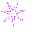 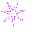 Tiết 33. §8. PHÉP CHIA PHÂN THỨC ĐẠI SỐ
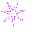 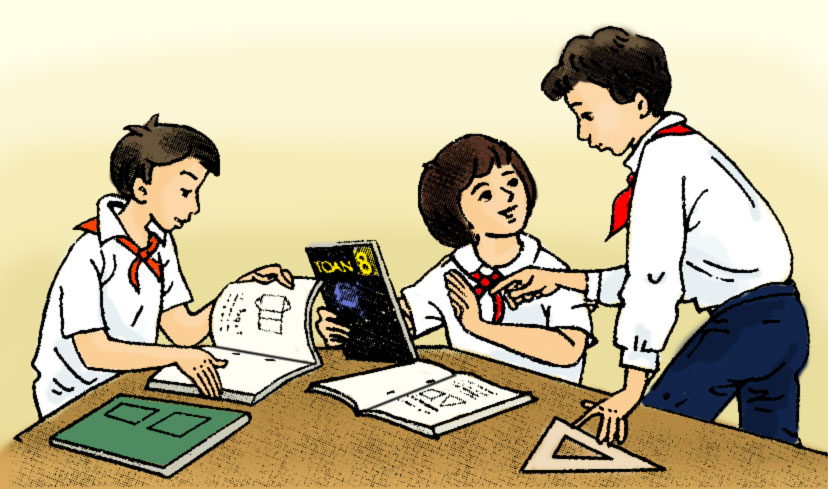 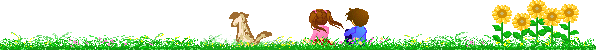 KHỞI ĐỘNG
Quy tắc nhân hai phân thức đại số? Công thức tổng quát?
Tính:
TRẢ LỜI
Muốn nhân hai phân thức, ta nhân các tử thức với nhau và nhân các mẫu thức với nhau.
Công thức tổng quát:
a) Ta có:
b) Ta có:
§8. PHÉP CHIA CÁC PHÂN THỨC ĐẠI SỐ
1. Phân thức nghịch đảo:
Làm tính nhân phân thức:
?1
Hai phân thức này gọi là nghịch đảo của nhau
§8. PHÉP CHIA CÁC PHÂN THỨC ĐẠI SỐ
1. Phân thức nghịch đảo:
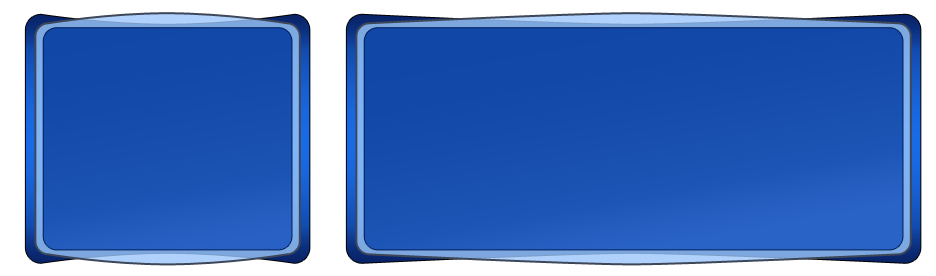 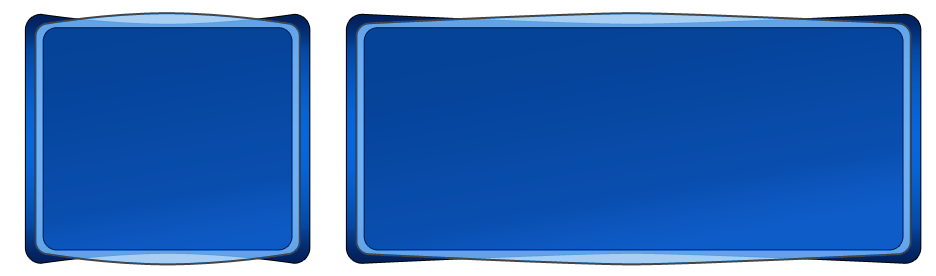 Hai phân thức được gọi là nghịch đảo của nhau nếu tích của chúng bằng 1
Tổng quát:
Nếu
thì
là phân thức nghịch đảo của phân thức
là phân thức nghịch đảo của phân thức
và
là hai phân thức nghịch đảo của nhau.
§8. PHÉP CHIA CÁC PHÂN THỨC ĐẠI SỐ
1. Phân thức nghịch đảo:
Tìm phân thức nghịch đảo của các phân thức sau
?2
3x + 2
x - 2
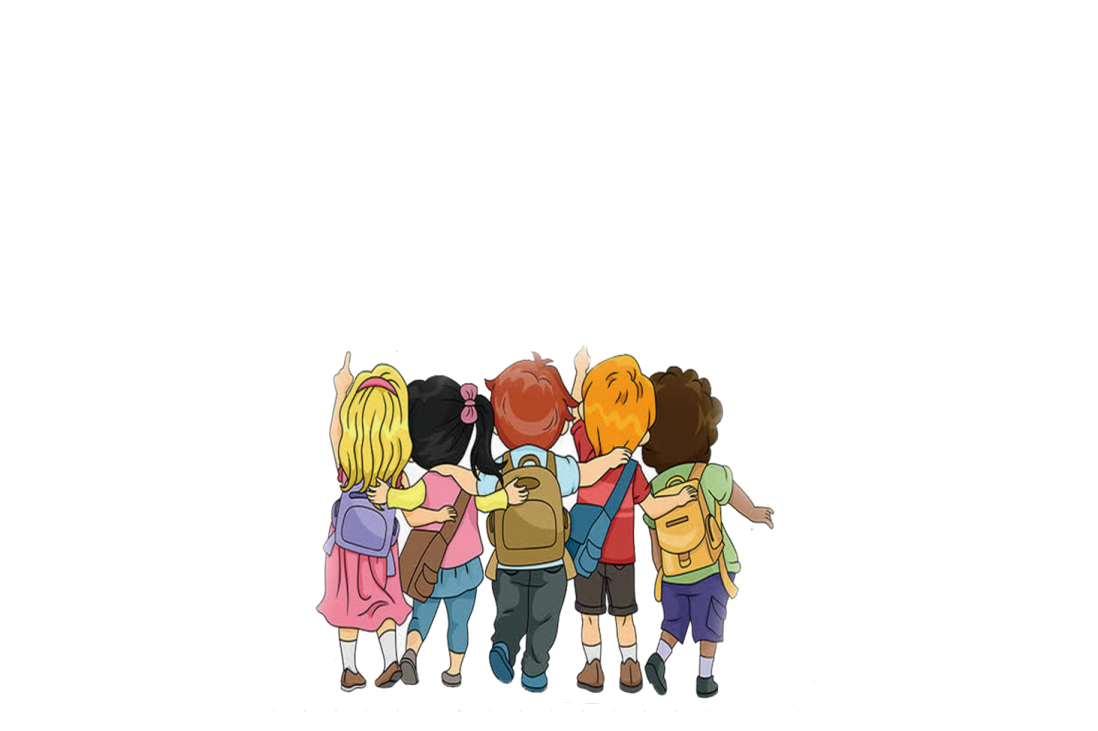 §8. PHÉP CHIA CÁC PHÂN THỨC ĐẠI SỐ
2. Phép chia:
Quy tắc:
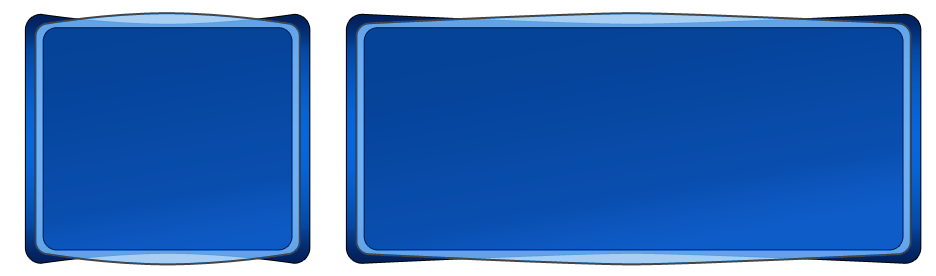 Muốn chia phân thức      
cho phân thức       khác 0,
 ta
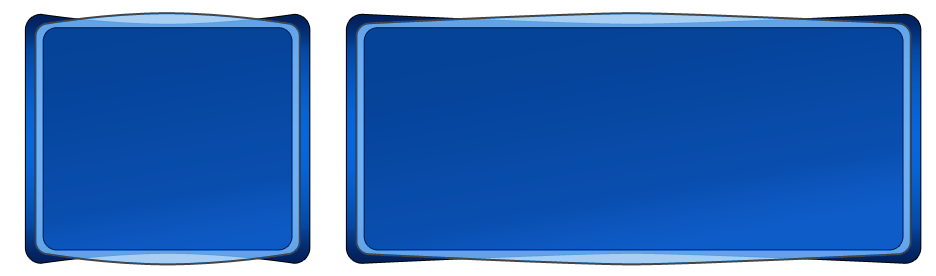 nhân      với phân thức 
nghịch đảo của
Thực chất phép chia cũng chính là phép nhân
§8. PHÉP CHIA CÁC PHÂN THỨC ĐẠI SỐ
2. Phép chia:
Làm tính chia:
?3
b) (x2 + 1) : (x + 2)
=  (x2 + 1)
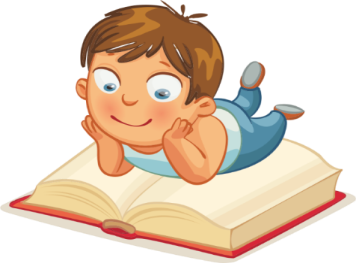 §8. PHÉP CHIA CÁC PHÂN THỨC ĐẠI SỐ
2. Phép chia:
Cách khác:
Làm tính chia
?4
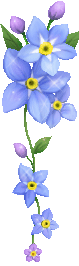 §8. PHÉP CHIA CÁC PHÂN THỨC ĐẠI SỐ
Chú ý:
- Đối với phép chia nhiều phân thức ta có thể thực hiện như sau:
- Khi làm bài tập ta có thể áp dụng các công thức về dấu:
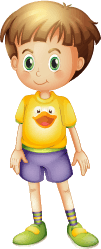 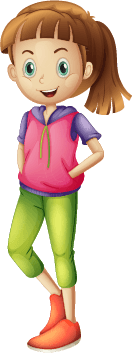 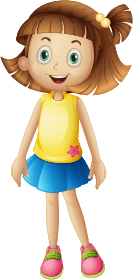 §8. PHÉP CHIA CÁC PHÂN THỨC ĐẠI SỐ
LUYỆN TẬP CỦNG CỐ
Bài 42 – SGK - trang 54.
Bài 43 – SGK - trang 54.
Làm tính chia:
Làm tính chia:
HƯỚNG DẪN HỌC Ở NHÀ
Bài 44 – SGK - trang 54
Tìm biểu thức Q, biết:
Huớng dẫn:
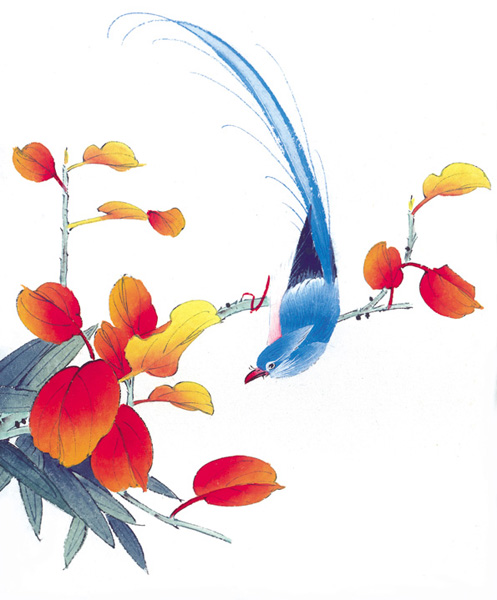 HƯỚNG DẪN HỌC Ở NHÀ
* Nắm vững khái niệm về phân thức nghịch đảo, quy tắc chia phân thức.
* Làm bài tập: 42b; 43b, c; 44 - trang 54 - SGK.
PHÉP CHIA CÁC PHÂN THỨC ĐẠI SỐ
* Xem và làm lại các bài tập đã làm.
* Đọc trước bài “Biến đổi các biểu thức hữu tỉ. Giá trị của phân thức”.
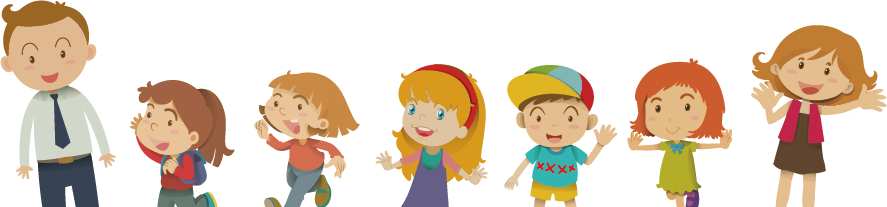 TIẾT HỌC KẾT THÚC
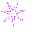 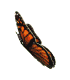 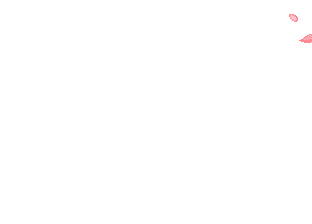 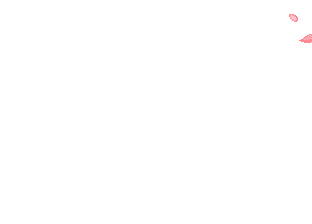 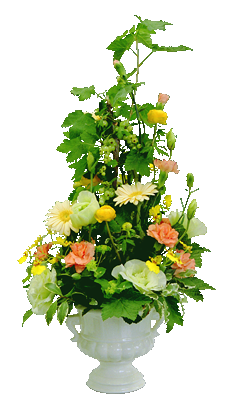 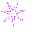 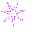 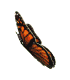 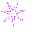 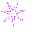 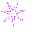 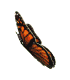 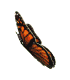 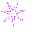 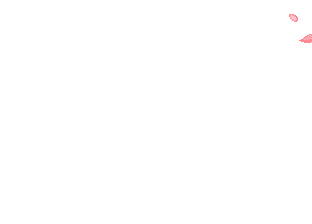 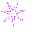 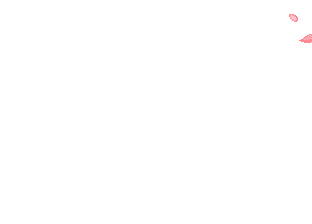 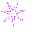 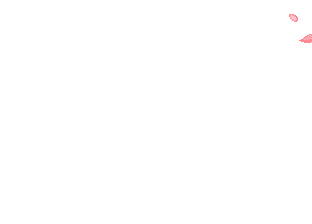 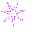 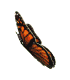 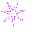 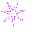 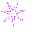 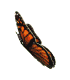 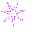 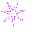 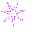 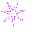